University of Calgary – CPSC 441
Wi-Fi LANs
Introduction
Wi-Fi or WiFi: defined as any "wireless local area network (WLAN) products that are based on the IEEE 802.11 standards.

Popular technology that allows an electronic device to exchange data wirelessly (using radio waves) over a computer network.

IEEE established the 802.11 Group in 1990. Specifications for standard ratified in 1997.
Initial speeds were 1 and 2 Mbps.
IEEE modified the standard in 1999 to include 802.11a (54 Mbps) and 802.11b (11 Mbps). Incidentally, 802.11b equipment was available before 802.11a.
802.11g (54 Mbps) was added in 2003.
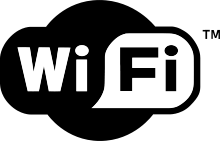 2
The Basics
In many respects, the IEEE 802.11b wireless LAN (WLAN) standard is similar to that of classic IEEE 802.3 (Ethernet) LANs

Similarities:
LAN with limited geographic coverage
Multiple stations, with 48-bit MAC addresses
Shared transmission medium (broadcast technology)
CSMA-based Medium Access Control protocol
Comparable data rates (11 Mbps vs 10 Mbps)
3
The Basics
But there are also many distinct differences:
Wireless (air interface) versus wired (coax)
Wireless propagation environment (multipath)
Higher error rate due to interference, fading, etc.
Successful frames are ACKed by receiver
Mobile stations versus fixed stations
Half-duplex versus full-duplex operation
“Hidden node” and “exposed node” problems (exposed node problem occurs when a node is prevented from sending packets to other nodes due to a neighboring transmitter.)
Potential asymmetries of links
CSMA/CA versus CSMA/CD
Multiple data transmission rates (1, 2, 5.5, 11)
4
Some Wi-Fi Features
Infrastructure mode vs “ad hoc” mode:
Devices in a wireless network are set up to either communicate indirectly through a central place — an access point — or directly, one to the other.

Access Point (AP) sends “beacon frames” – all the information about the network (e.g. Timestamp Capability information)
Mobiles choose AP based on signal strength

Multiple channel access protocols supported
CSMA/CA (DCF – Distributed coordination function);  PCF (Point Coordination Function);   RTS/CTS  (Request to Send/Clear to Send)
5
Other Wi-Fi Features
MAC-layer can provide error control, retransmission, rate adaptation, etc.

Direct Sequence Spread Spectrum (DSSS)
Modulation technique
Signal spread across 22 MHz with each channel based around a center frequency. There are fourteen 22-MHz channels.
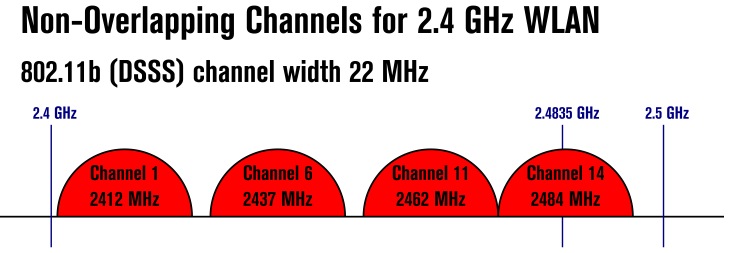 6
Where Does Wireless RF Live?
ISM (Industrial, Scientific, Medical) Band
7
Protocol Stack View
Wi-Fi occupies layers 1 & 2 only!
8
Access Point coverage
area is called a “Cell”
Access Point Channel 6 ESSID: NAI
Range per Access Point is 100m
Wireless Cells
11 Mbps bandwidth
“shared” by all devices 
in the Cell!
In Canada/US, there are eleven 802.11b/g channels
Only channels 1, 6 and 11 are non-overlapping
Computers can roam between cells
9
Multiple Wireless APs
1
1
6
11
11
1
10
Medium Access Control (MAC)
Carrier Sense Multiple Access with Collision Avoidance (CSMA-CA)
Device wanting to transmit senses the medium (air)
If medium is busy, it defers
If medium is free for certain period (DIFS – Distributed Inter-Frame Space), it transmits frame
DIFS is approximately 128 µs
Latency can increase if “air” is very busy since devices will have a hard time finding “open air” to send frames!
11
MAC Protocol
others
source
destination
“Air” is free
for DIFS  time
period
DIFS
data
send frame
All other devices
must defer while “air” is busy
NAV: defer access
SIFS
Receive ACK back
that frame was 
received intact!
ack
DIFS – Distributed Inter-Frame Space (approx. 128 µs)
SIFS – Short Inter-Frame Space (approx. 28 µs)
Every frame is ACKed except broadcast/multicast
12
MAC Retransmission
If no ACK received “right away”, then the sender retransmits the frame again at the MAC layer
indicates frame (or ACK) was lost/corrupted
very short timeout (e.g., 1 ms)
exponential back off (doubling) if repeated loss
Typically recovers before TCP would notice
Max retransmission limit (e.g., 8)
May do MAC-layer rate adaptation or frame fragmentation if channel error rate is high
13
Other MAC Protocols Supported
Point Coordination Function (PCF)
AP polls stations in turn to see if there’s frames to send
useful for real-time traffic

Request-To-Send/Clear-To-Send (RTS/CTS)
reservation-based approach (ask permission)
useful for very large frames
useful for solving the “hidden node” problem (when a node is visible from a wireless access point (AP), but not from other nodes)
request asks for clearance (permission) to send
request also indicates time required for transmit
14
Frame Formats
Two frame formats available:
long preamble
short preamble
Configuration option for NIC (Network interface controller) and AP

Variable-size frames (maximum of 2312 bytes for payload)

16-bit Cyclic Redundancy Code (CRC) for error checking of frames
15
Long Preamble
Long Preamble = 144 bits
Interoperable with older 802.11 devices
Entire Preamble and 48 bit PLCP (Physical Layer Convergence Protocol) header sent at 1 Mbps
Transmitted at 1 Mbps
Signal Speed
1,2,5.5,11
Mbps
Length
of
Payload
16 bit
Start
Frame
Delimiter
16 bit
CRC
Service
(unused)
Payload
0-2312 bytes
128 bit Preamble
(Long)
Transmitted at X Mbps
16
Transmitted
 at 
1 Mbps
Transmitted
 at 
X Mbps
Short Preamble
Short Preamble = 72 bits
Preamble transmitted at 1 Mbps
PLCP (Physical Layer Convergence Protocol) header transmitted at 2 Mbps
More efficient than long preamble
Transmitted
 at 
2 Mbps
Signal Speed
1,2,5.5,11
Mbps
Length
of
Payload
16 bit
Start
Frame
Delimiter
16 bit
CRC
Service
(unused)
Payload
0-2312 bytes
56 bit 
Preamble
17
More Features
Power Management
Mobile nodes can “sleep” to save power
Accomplished by using DTIM (Delivery Traffic Indication Message) intervals
AP will buffer frames until client requests them
AP can use virtual bitmap field in beacons to indicate which stations have data waiting

Security
Wired Equivalent Privacy (WEP)
Not very secure at all!
To address this weakness, there is WPA2 (IEEE 802.11i)
Uses CCMP, an AES-based encryption mode with strong security
18